ПАСПОРТРЕГИОНАЛЬНОЙ СЕТЕВОЙ ПРОГРАММЫ«ТЕХНОЛОГИИ БЕСПРОВОЖНОЙ СВЯЗИ, ИНТЕЛЛЕКТУАЛЬНЫЕ ЭНЕРГЕТИЧЕСКИЕ СИСТЕМЫ»
2023
СУБЪЕКТЫ И ОБЪЕКТЫ ДОРОЖНОЙ КАРТЫ СЕТЕВОЙ ПРОГРАММЫ
КОМАНДА ПРОФИЛЕЙ ТБС, ИЭС
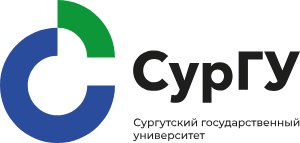 КУРС
СЕТЕВОЙ КУРС
КРУЖОК i
ДОП 
КРУЖКА i
ВЕДЕНИЕ
РАЗРАБОТКА
ЗАЯВКИ МУНИЦИПАЛЬНЫХ КОМАНД
Березовский
Покачи
Мегион
Игримский колледж
Березовская СОШ - ТР
СОШ №4 - ТР
СОШ №9
СОШ №6
Внедрение «Берлоги»
кружок ТБС_ИЭС
Фестиваль коптеров
кружки ТБС, ИБС
кружок ТБС
кружок ТБС_ИЭС
«Битва роботов»
ДОП
ДОП
«Инженерные каникулы»
ДОП
Белоярский
Нижневартовск
Пыть-Ях
Нефтеюганский район
кружок ТБС_ИЭС
Фестиваль 3D-моделирования
кружок подгот. к НТО
Открытые уроки НТО
Кружок «Юные киберфизики»
ДДЮТ
IT-cube
СОШ №1
НВГУ?
ЦДТ
СОШ №14
МЦ Перспектива (гранты)
ЦКТ
ДОП
Курс:
разработка
ведение
ДОП
ДОП по математике, информатике
кружок ТБС
кружок ТБС_ИЭС
Фестиваль 3D-моделирования
кружок подгот. к НТО
Открытые уроки НТО
Кружок «Юные киберфизики»
кружок НТО
Хакатоны
Турнир по фиджитал спорту
ДОП
Курс:
разработка
ведение
ДОП
ДОП по математике, информатике
ДОП
Соревнования по БПЛА
Региональный этап РРО
ЗАЯВКИ МУНИЦИПАЛЬНЫХ КОМАНД
Ханты-Мансийский район
Ханты-Мансийск
ЦДО
СОШ - ТР
ХМТПК
МУК
IT-cube
СОШ №9
Соревнования
кружок ТБС_ИЭС
кружок ТБС_ИЭС
Сессии старшеклассников
Фестиваль ТБС_ИЭС
кружок ТБС_ИЭС
Уроки НТО
ДОП
Подготовка команды
ДОП
ДОП
Советский район
Октябрьский район
Урай
Колледж
СОШ №2
Сергинская СОШ
Гимназия Яковлева
Кружок БПЛА
кружок ТБС_ИЭС
Кружок JUNIOR
кружок НТО
кружок «судо»
кружок авиа
кружок «ракеты»
кружок «роботы»
кружок «авто»
Урок НТО (физика)
ДОП
ЦЕЛЕВЫЕ ПОКАЗАТЕЛИ РЕАЛИЗАЦИИ ПРОГРАММЫ:

 пройдут во II тур 200-300 человек;
 наберут во II туре 30% от баллов победителя 
100-150 человек*;
3) несколько команд выйдут в финал
*Если победитель набрал 60 баллов, то целевое значение – 20 баллов; 
если победитель набрал 100 баллов, то целевое значение – 33 балла
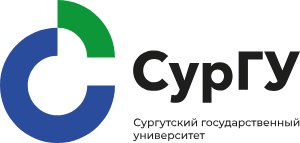 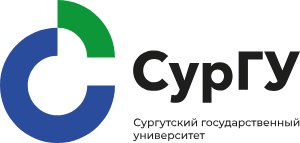 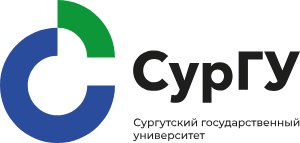 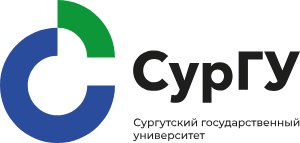 *    В кружке не более 12-15 человек, от 27 до 40 кружков
** В случае прохождения команд в финал
ОБЕСПЕЧЕНИЕ СЕТЕВОЙ ПРОГРАММЫ ТБС, ИЭС
ОБЕСПЕЧЕНИЕ СЕТЕВОЙ ПРОГРАММЫ ИЭС, ТБС